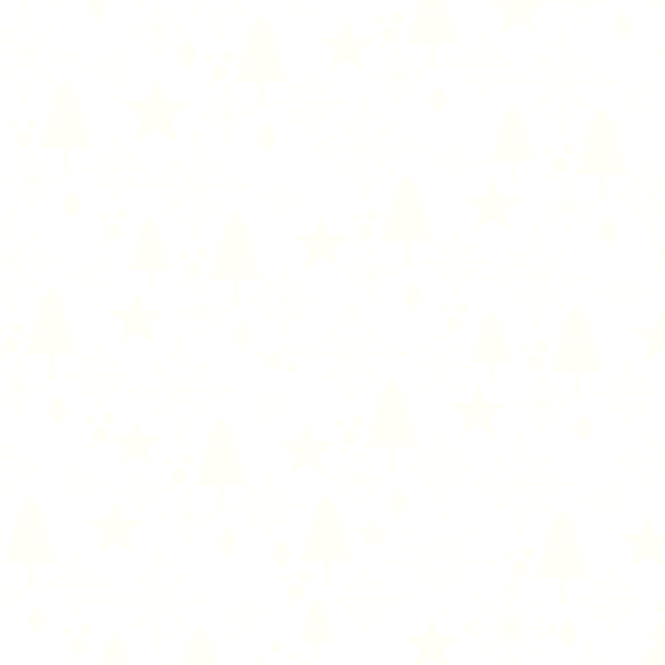 Regalos al paladar
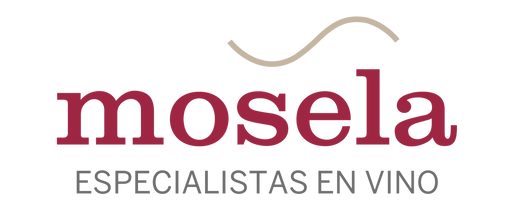 PROMOCIONES DE NAVIDAD
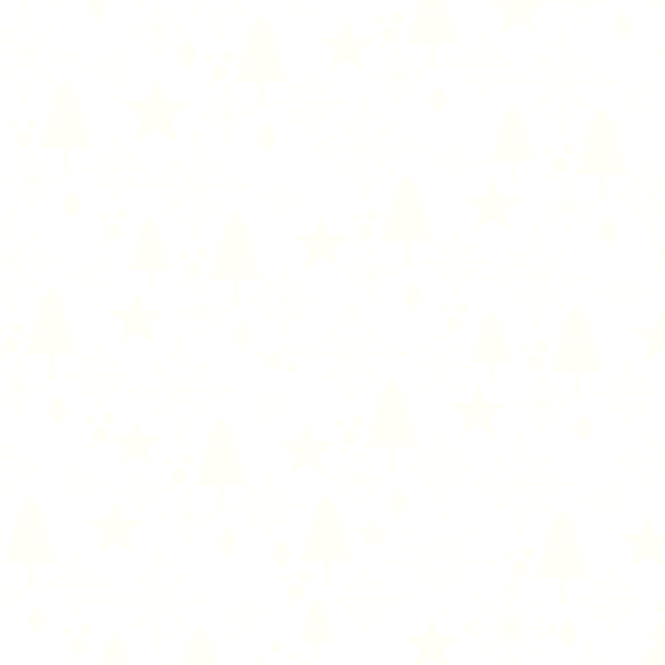 LOTES DE NAVIDAD
Presupuestos a medida:

Dínos qué productos quieres o cuál es tu presupuesto y te preparamos 
propuestas personalizadas según tus requisitos

Trabajamos con más de 5.000 referencias de vino de todas las denominaciones españolas, 
junto con destacados vinos de importación y destilados premium

Somos distribuidores exclusivos de marcas de productos delicatessen de todo tipo:
jamón, embutido, turrón, conservas, paté, chocolates...

Entrega garantizada en Asturias en la sede de la empresa, 
consulta para regalos y entregas a domicilio

Precios IVA NO incluido
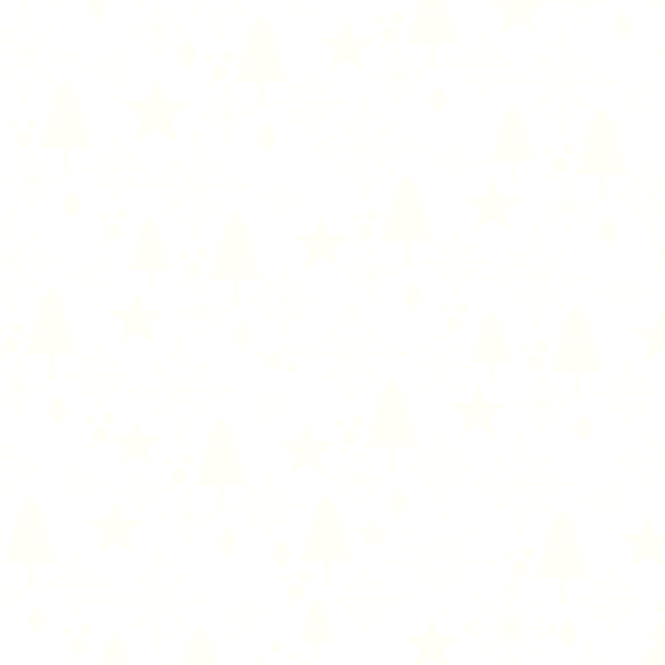 ALGUNOS DE NUESTROS COLABORADORES
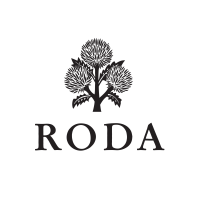 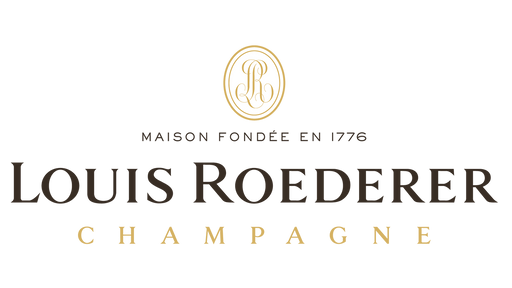 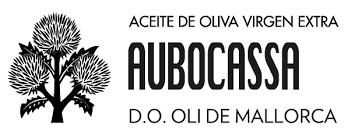 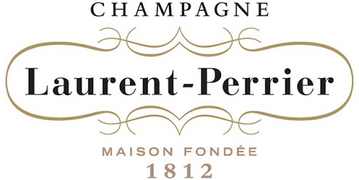 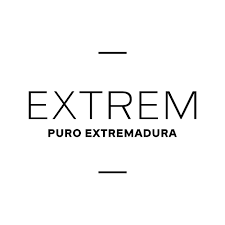 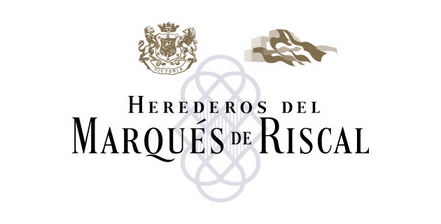 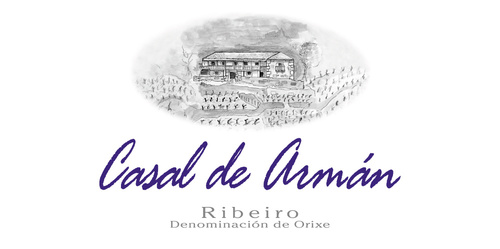 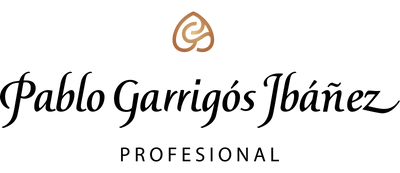 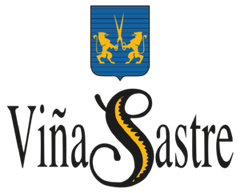 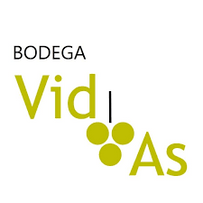 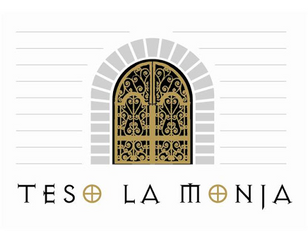 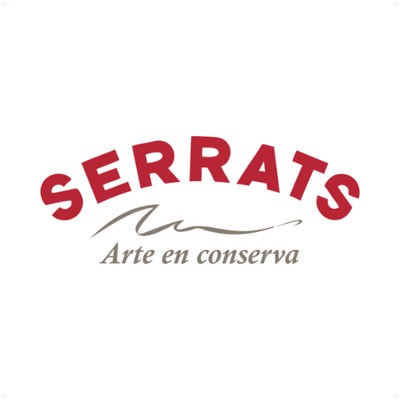 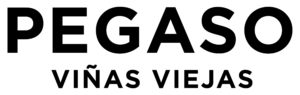 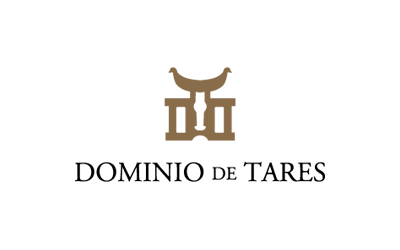 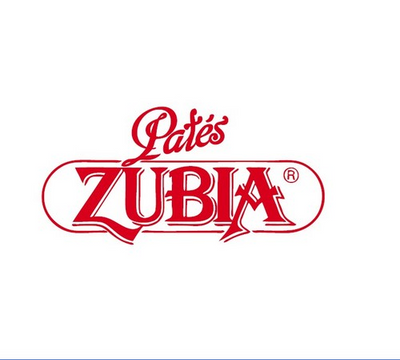 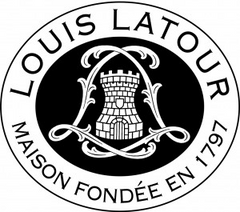 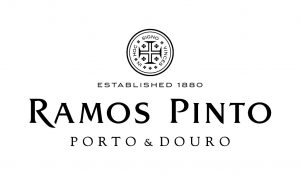 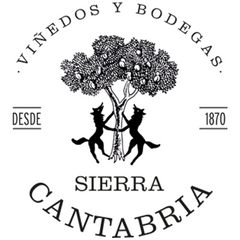 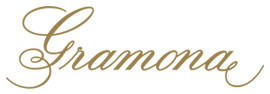 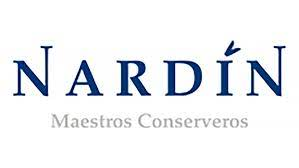 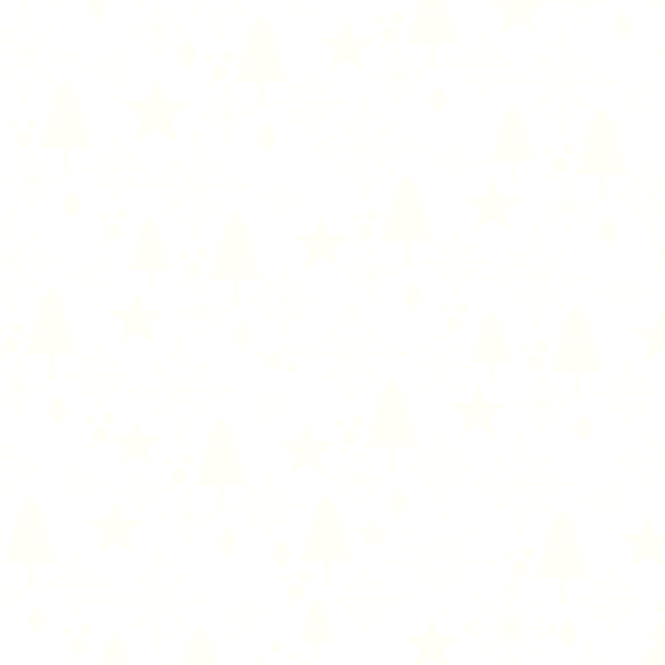 NUESTRAS PROPUESTAS
Recuerda que puedes pedirnos tu presupuesto personalizado
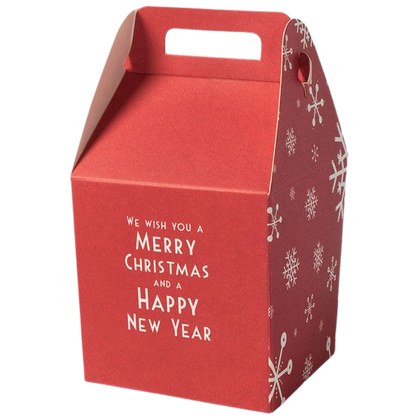 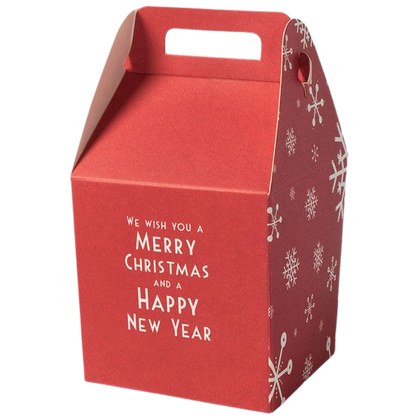 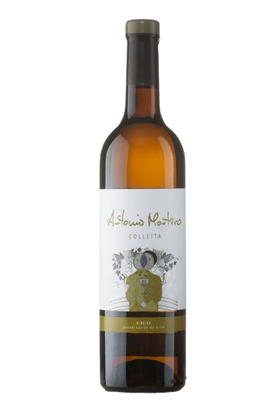 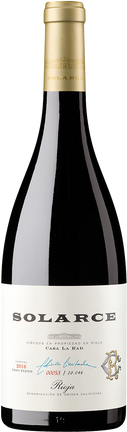 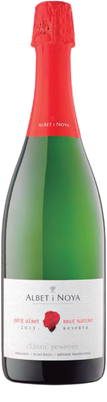 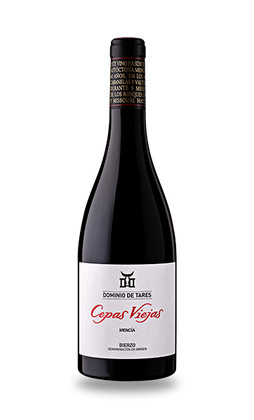 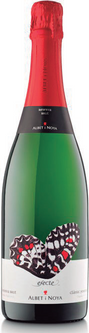 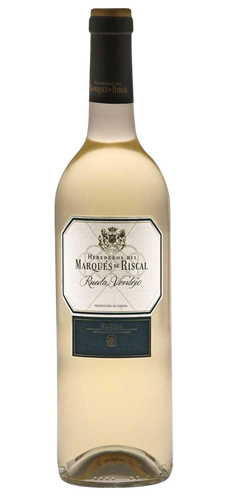 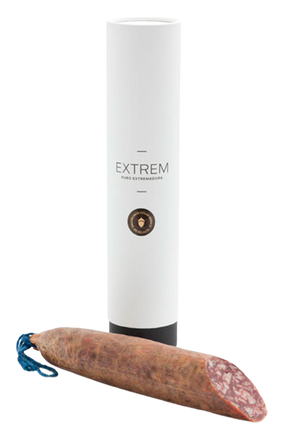 49 €
60 €
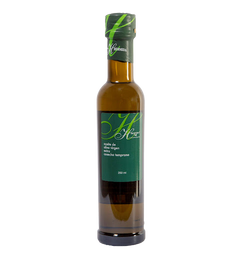 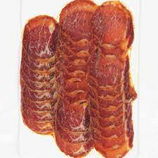 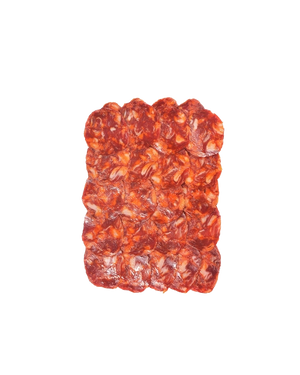 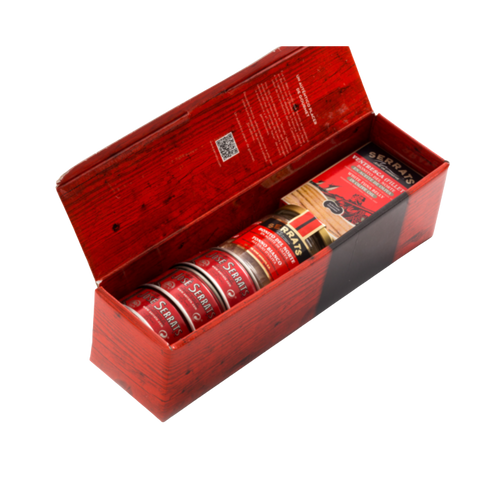 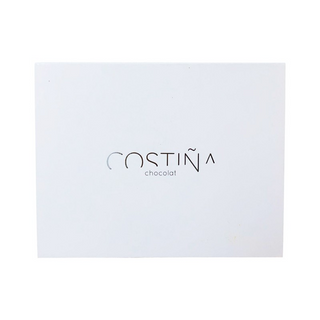 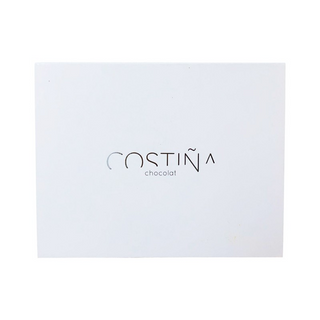 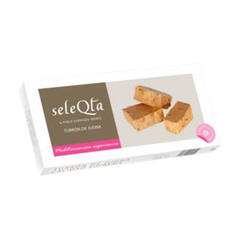 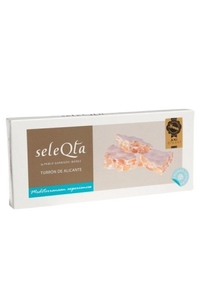 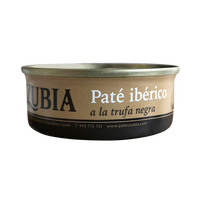 1 botella vino tinto Rioja Solarce
1 botella vino blanco Antonio Montero Colleita
1 botella cava Albet i Noya Petit Albet Brut
1 botella Aceite de Oliva Virgen Extra Hermida 250 ml
Turrón Jijona 250 gr Seleqta de Pablo Garrigós
Turrón Alicante 250 gr Seleqta de Pablo Garrigós
Rocas de Chocolate del Retiro da Costiña 130 gr
1 sobre loncheado lomo ibérico 80 gr
1 sobre loncheado salchichón ibérico 80 gr
1 sobre loncheado chorizo ibérico 80 gr
Paté ibérico trufa negra Zubia 78 gr
Paté ibérico Pedro Ximenez Zubia 78 gr
Lata ventresca de atún Serrats 120 gr
Lata Sardinillas en Aceite 120 gr
1 botella vino tinto Cepas Viejas de Dominio de Tares
1 botella vino blanco Marqués de Riscal verdejo
1 botella cava Albet i Noya Efecte Brut Reserva
Rocas de Chocolate del Retiro da Costiña 130 gr
1 media pieza Salchichón Ibérico Cular D.O. Extremadura
1 Lote "Botellero" 5 conservas Serrats
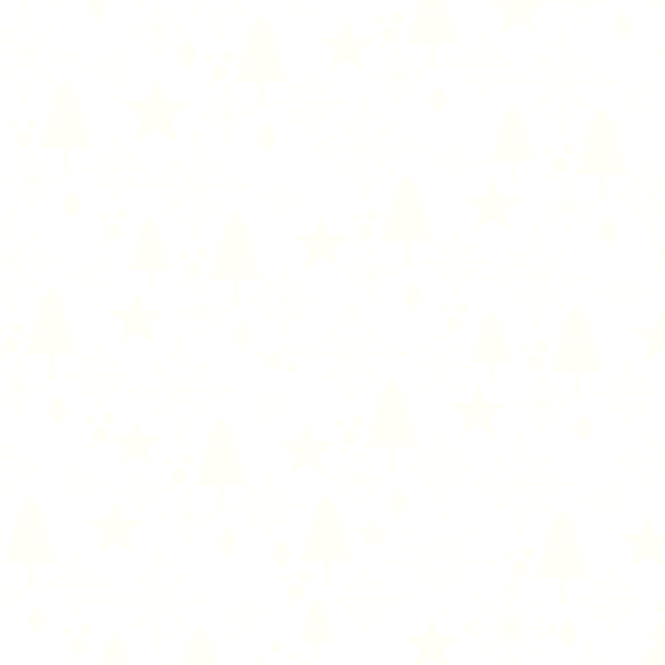 NUESTRAS PROPUESTAS
Recuerda que puedes pedirnos tu presupuesto personalizado
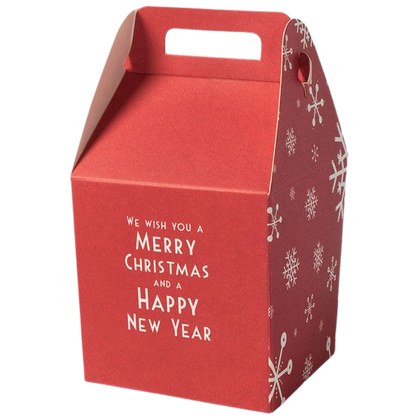 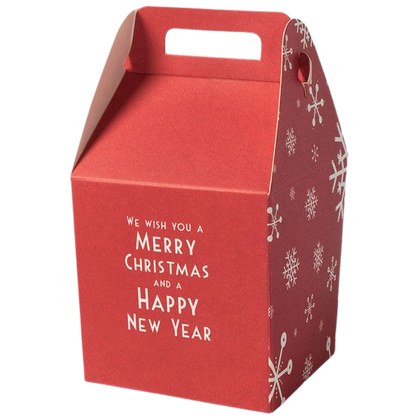 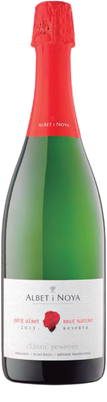 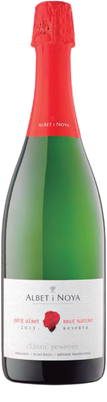 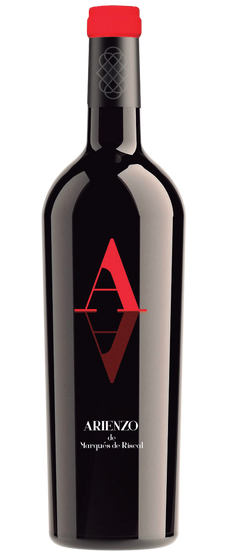 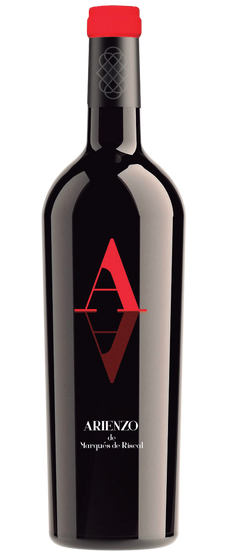 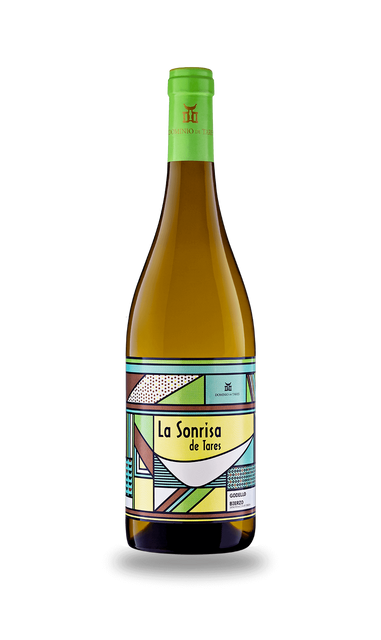 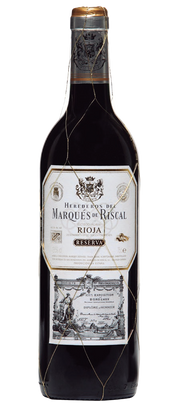 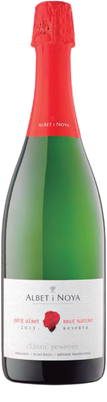 76 €
100 €
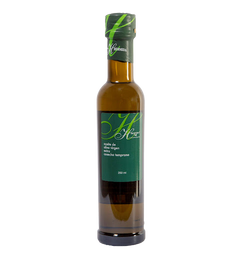 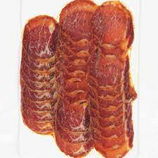 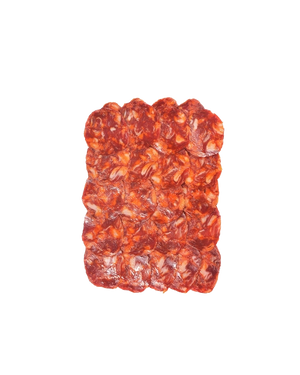 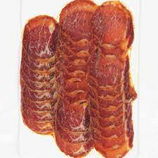 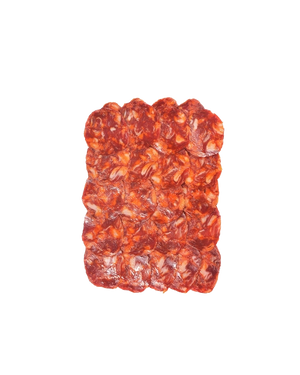 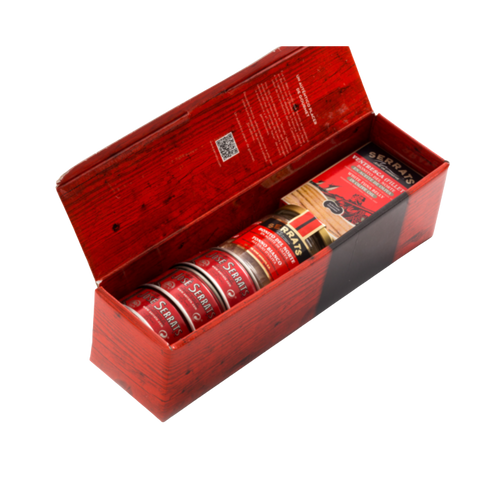 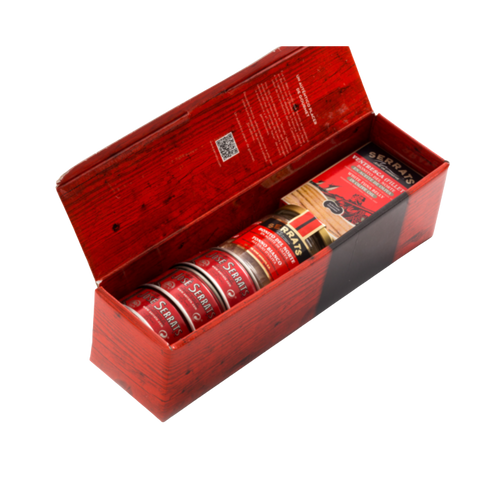 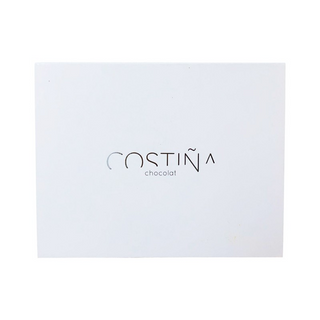 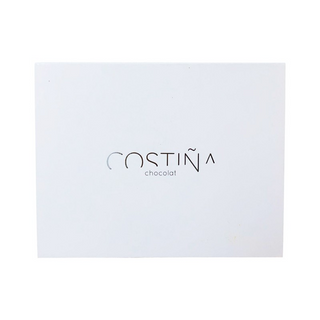 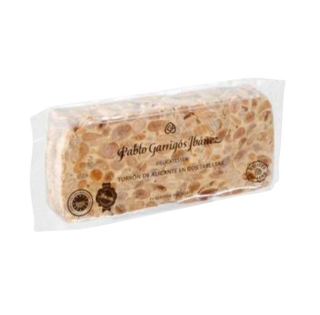 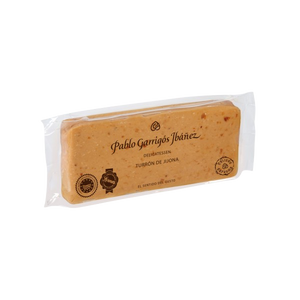 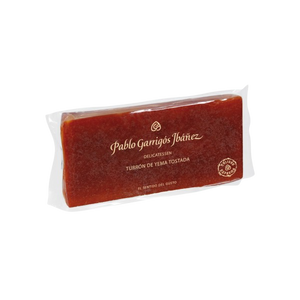 2 botellas vino tinto Arienzo de Marqués de Riscal
2 botellas cava Albet i Noya Petit Albet Brut
Turrón Jijona 300 gr Pablo Garrigós
Turrón Alicante 300 grPablo Garrigós
Turrón Yema 300 grPablo Garrigós
Rocas de Chocolate del Retiro da Costiña 130 gr
1 sobre loncheado lomo ibérico 80 gr
1 sobre loncheado salchichón ibérico 80 gr
1 sobre loncheado chorizo ibérico 80 gr
1 Lote "Botellero" 5 conservas Serrats
1 botella vino tinto Marqués de Riscal Reserva
1 botella vino blanco godello La Sonrisa de Tares
1 botella cava Albet i Noya Petit Albet Brut
1 botella aceite de oliva virgen extra Hermida 250 ml
Turrón Jijona 300 gr Pablo Garrigós
Turrón Alicante 300 grPablo Garrigós
Turrón Yema 300 grPablo Garrigós
Rocas de Chocolate del Retiro da Costiña 130 gr
2 sobres loncheado paleta ibérica cebo campo 80 gr
2 sobres loncheado lomo ibérico 80 gr
2 sobres loncheado salchichón ibérico 80 gr
2 sobres loncheado chorizo ibérico 80 gr
1 Lote "Botellero" 5 conservas Serrats
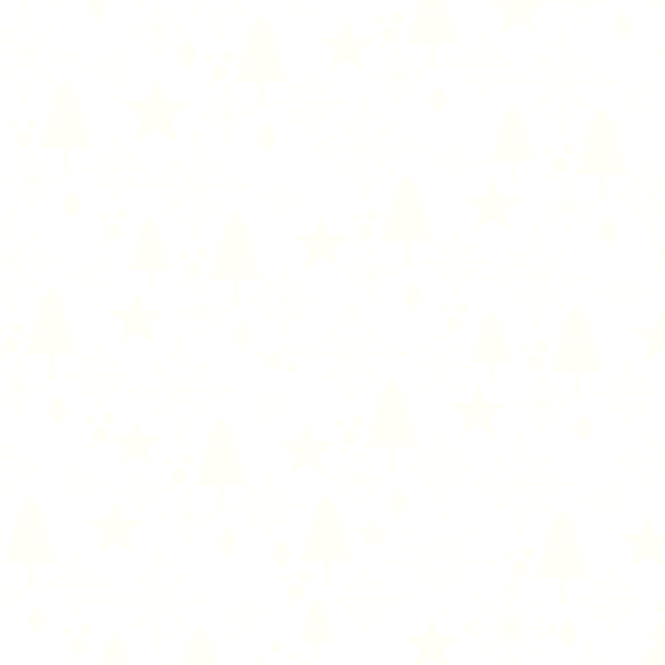 NUESTRAS PROPUESTAS
Recuerda que puedes pedirnos tu presupuesto personalizado
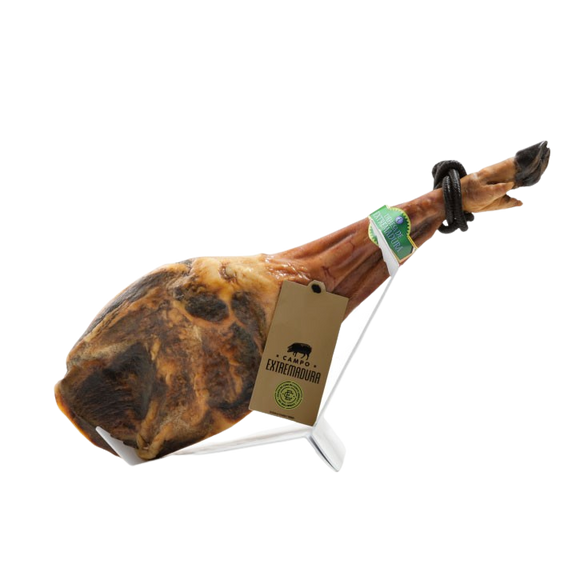 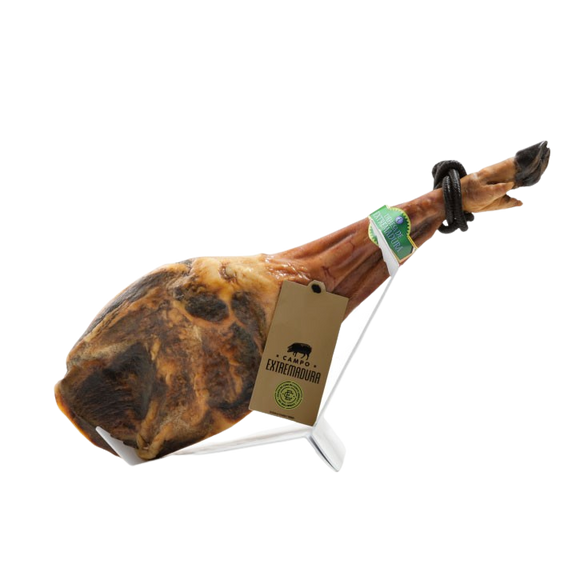 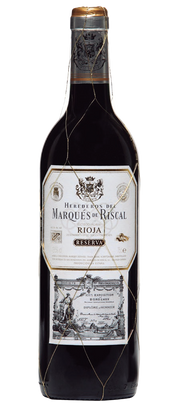 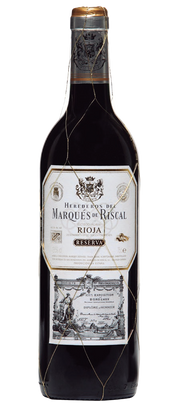 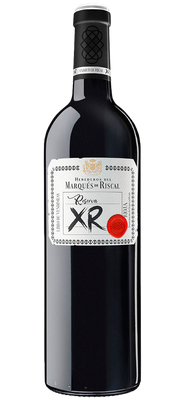 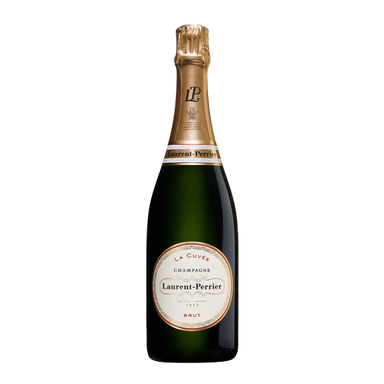 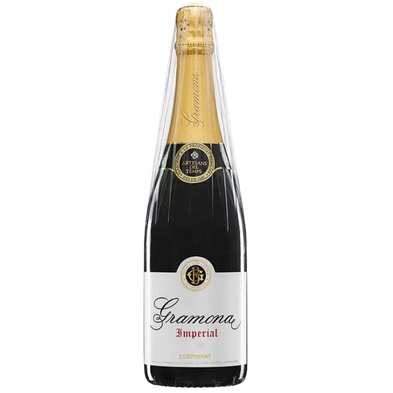 240 €
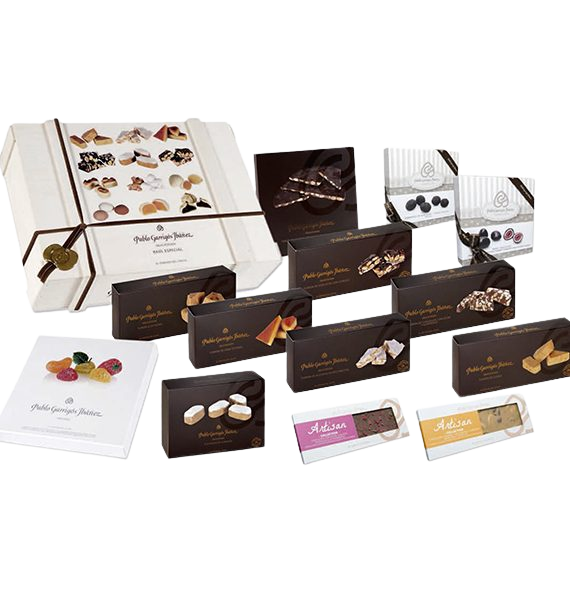 125 €
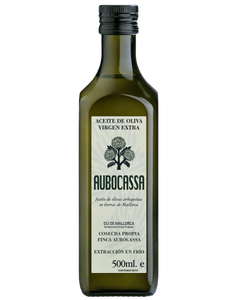 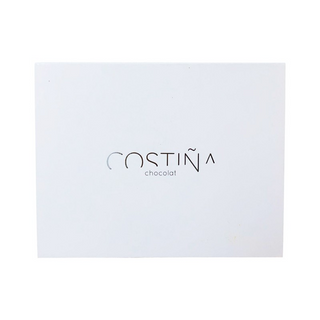 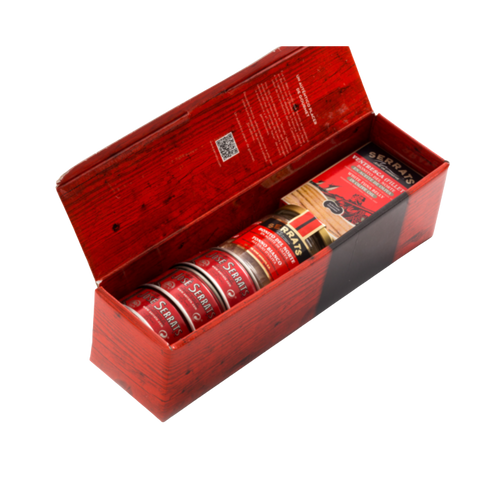 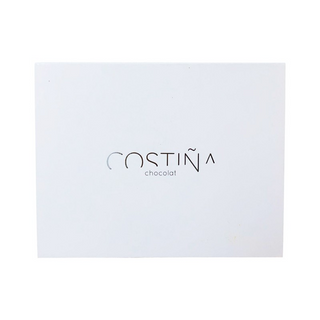 1 botella vino tinto Marqués de Riscal XR
1 botella champagne Laurent Perrier la Cuvee
Rocas de Chocolate del Retiro da Costiña 130 gr
1 paleta ibérica cebo campo D.O. Extremadura 5 kg
2 botellas vino tinto Marqués de Riscal Reserva
1 botella cava Gramona Imperial Brut
1 botella aceite de oliva virgen extra Aubocassa 500 ml
1 Baúl Surtido Especial Turrones Pablo Garrigós
Rocas de Chocolate del Retiro da Costiña 130 gr
1 paleta ibérica cebo campo D.O. Extremadura 5 kg
1 Lote "Botellero" 5 conservas Serrats
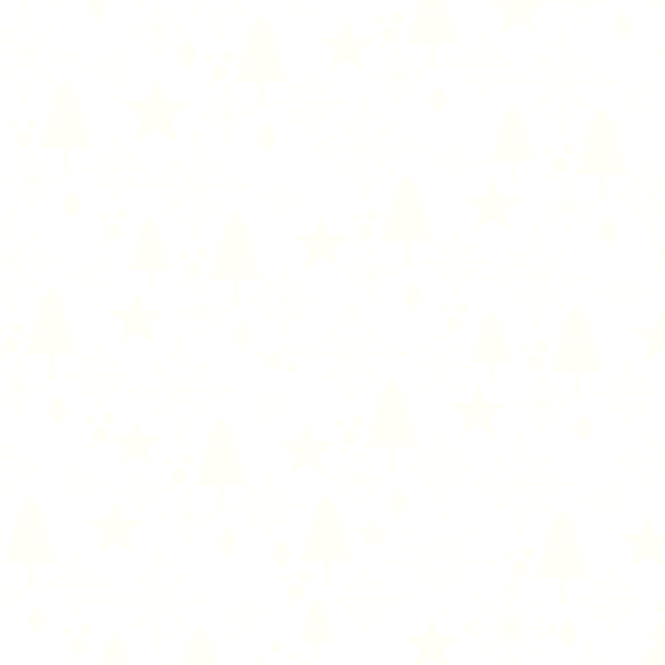 VINOS PARA REGALAR
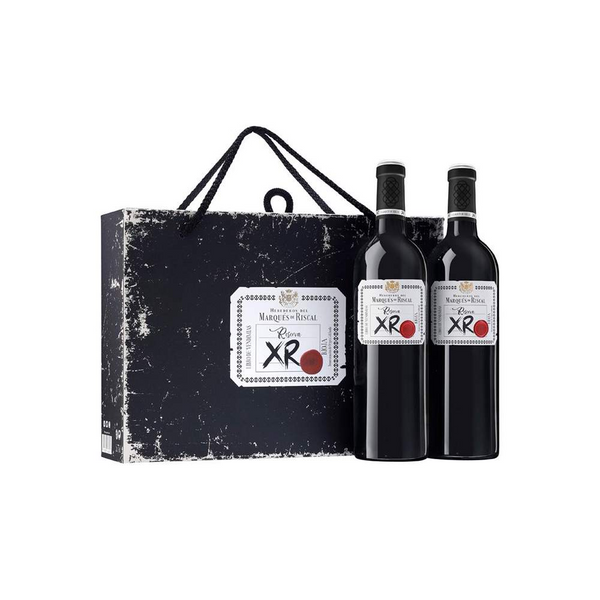 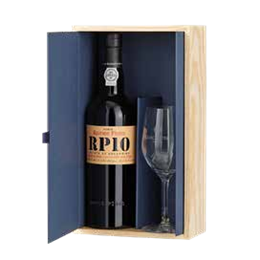 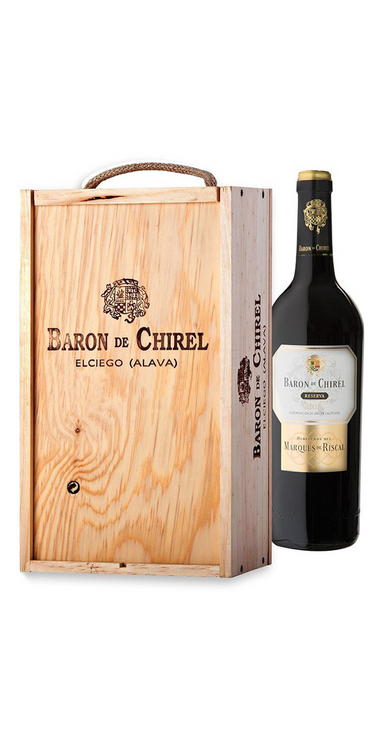 Ramos Pinto Tawny 10 años estuche con copa
24,88
Caja de Madera 2 botellas
Barón de Chirel
97,80
Estuche 2 botellas 
Marqués de RIscal XR
28,80
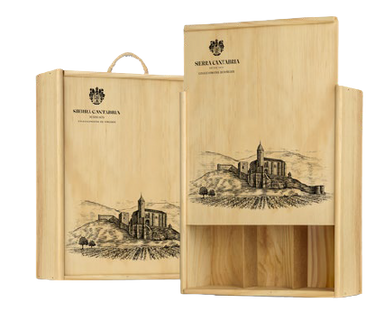 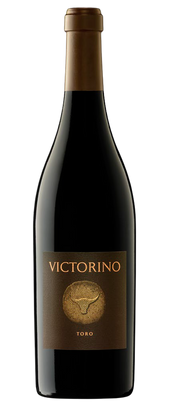 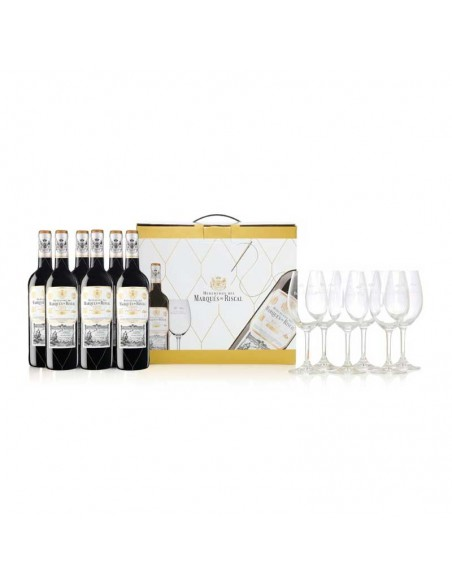 Caja de 6 botellas 
Marqués de Riscal Reserva
+ 6 Copas
68,70
Caja de 3 botellas Victorino
Colección Añadas
2007, 2008 y 2010
105,33
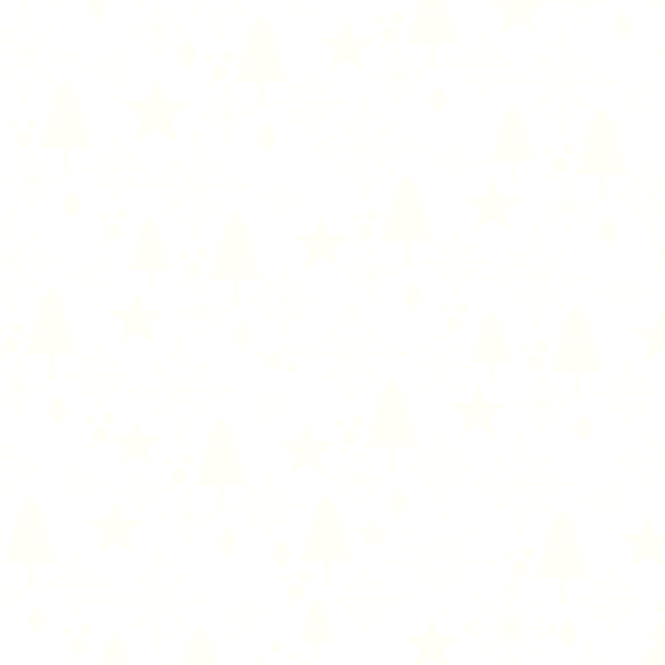 VINOS PARA REGALAR
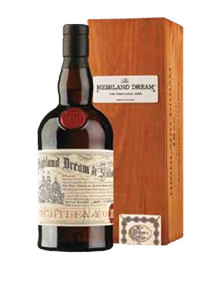 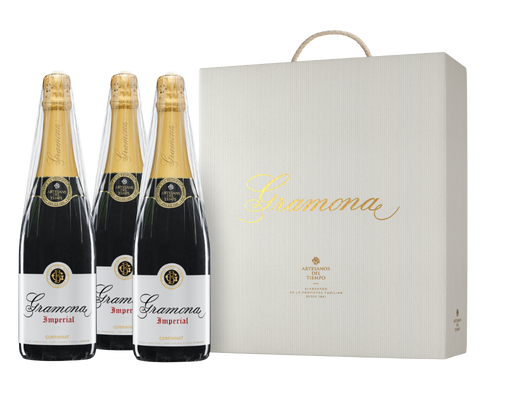 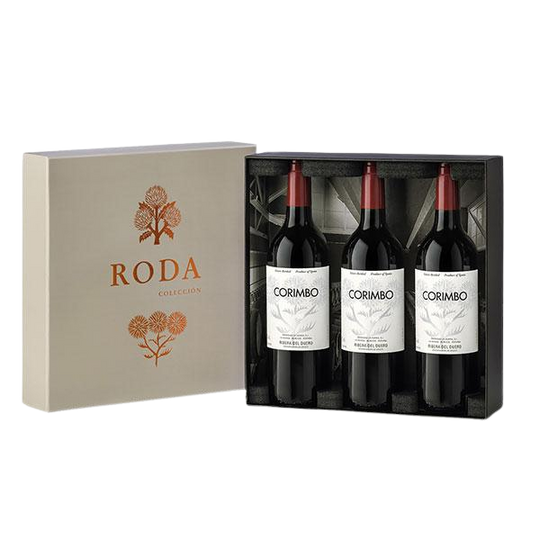 Estuche 3 botellas
Gramona Imperial Brut
53,91
Whisky estuchado
Highland Dream 12 años 
38,29
Estuche 3 botellas
Corimbo 
42,93
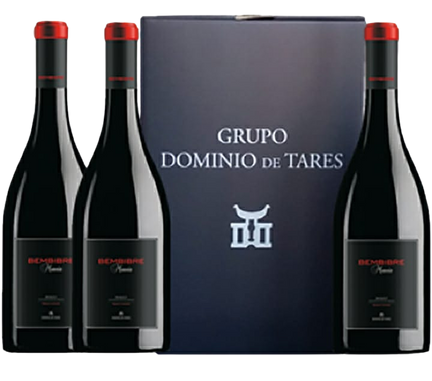 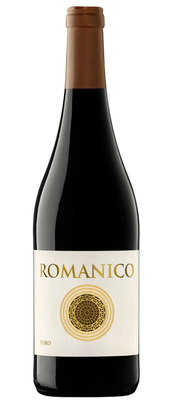 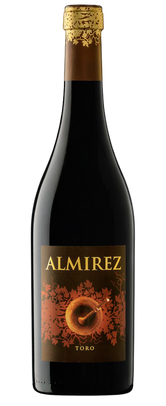 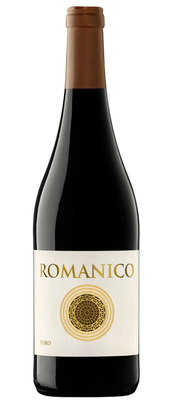 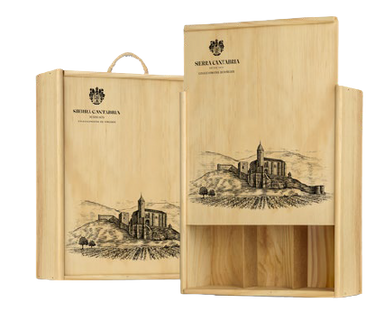 Estuche de 2 botellas
Bembibre D.O. Bierzo
Dominio de Tares
33,54
Caja de madera 
2 botellas Románico
1 Almírez
27,85
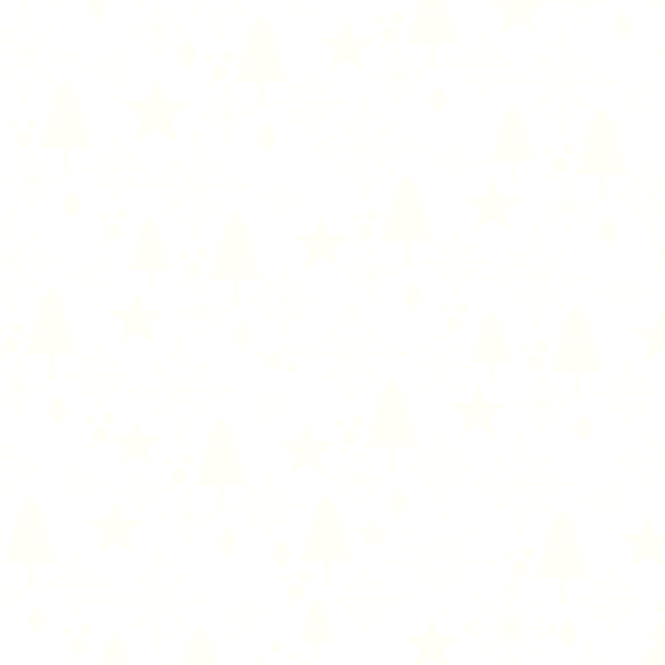 VINOS PARA REGALAR
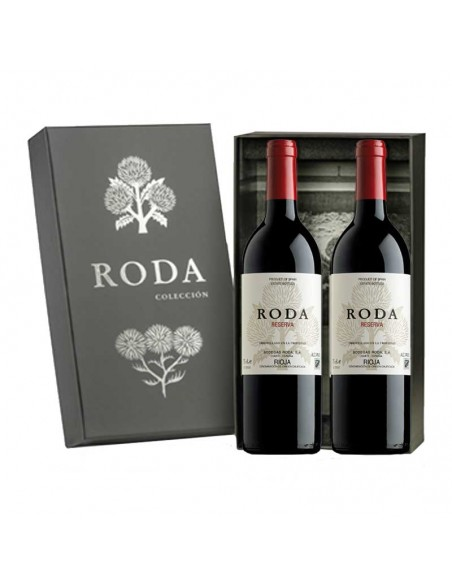 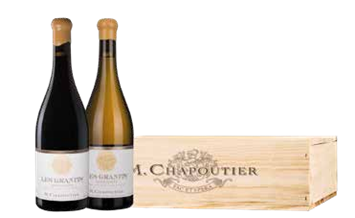 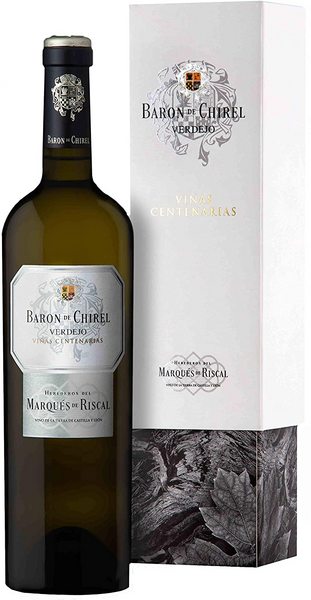 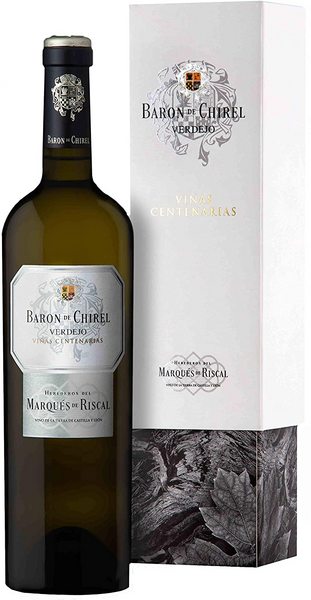 M. Chapoutier selección Les Granits 2010 2 botellas
142,00
Estuche 2 botellas
Barón de Chirel Verdejo
57,80
Estuche 2 botellas
Roda + Roda I 
53,80
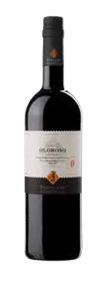 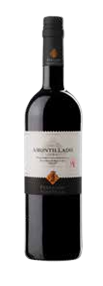 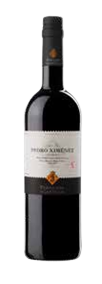 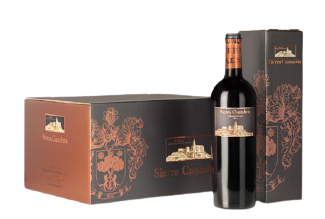 Pack Fernando de Castilla
2 bot Amontillado
2 bot Oloroso
2 bot Pedro Ximenez
63,54
Caja de 8 botellas 
estuchadas
Sierra Cantabria Colección Privada 
196,26
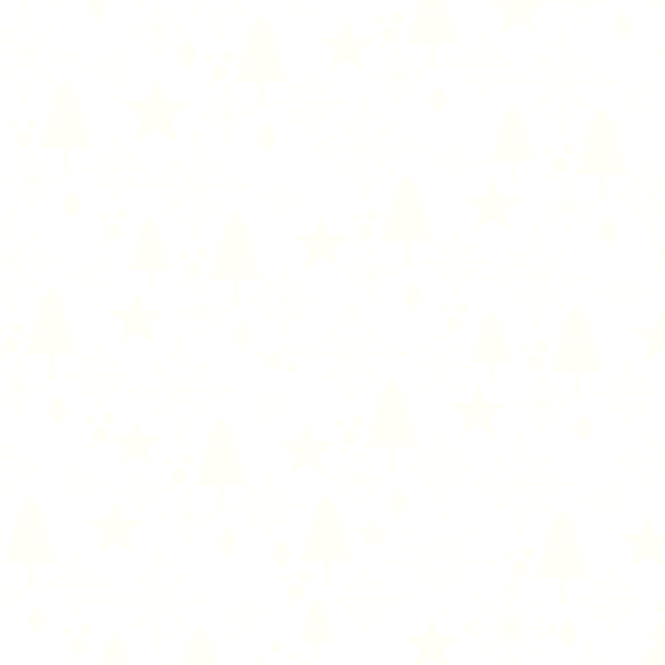 ESTUCHES A LA CARTA
Estuches de 2 o 3 botellas combinados como quieras por 15 euros cada botella
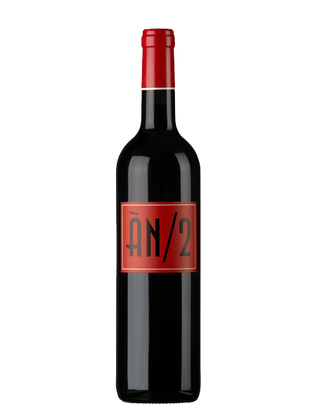 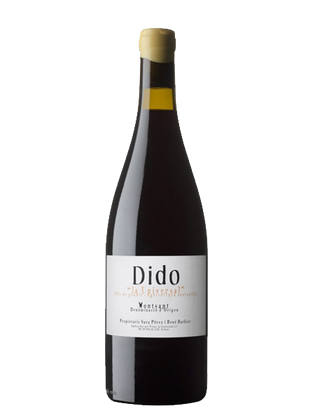 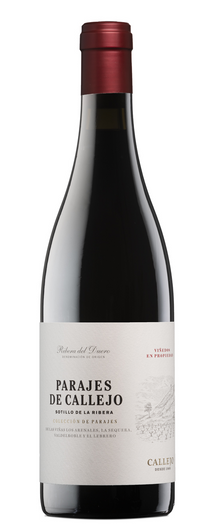 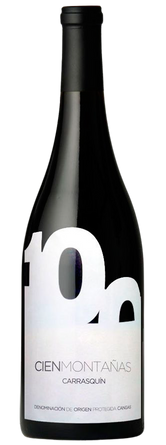 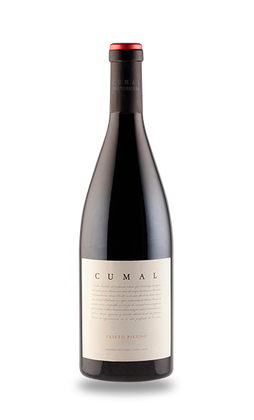 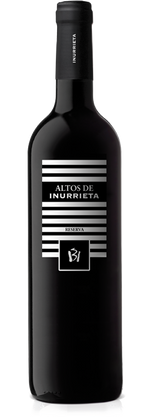 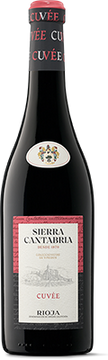 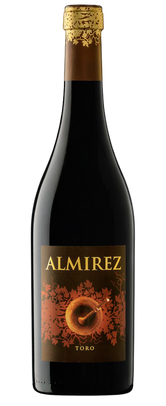 Cumal
V.T. Castilla León
Prieto Picudo
12 meses barrica
Dido
D.O. Montsant
Coupage
16 meses barrica
100 Montañas
V.T. Cangas
Carrasquín
8 meses barrica
Sierra Cantabria Cuvee
D.O.Ca. Rioja
Temoranillo
12 meses barrica
Almirez
D.O. Toro
Tinta de Toro
12 meses barrica
Parajes de Callejo
Ribera del Duero
Tinto Fino & Albillo
18 meses barrica
AN2
V.T. Mallorca
Coupage
13 meses barrica
Altos de Inurrieta
D.O. Navarra
Cabernet & Graciano
14 meses barrica
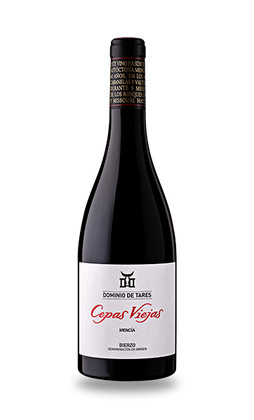 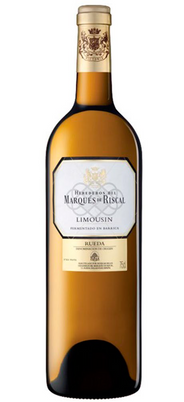 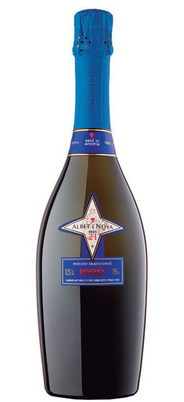 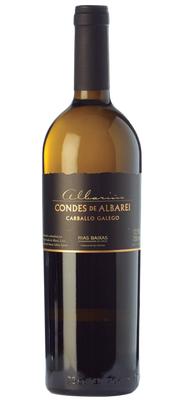 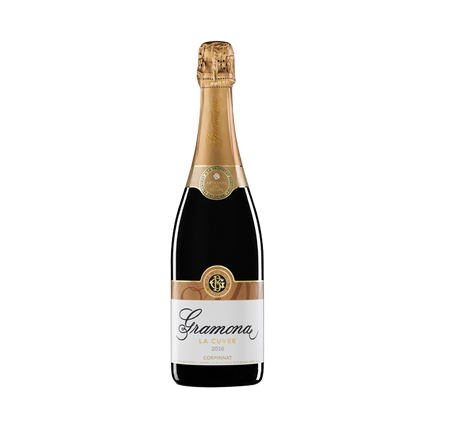 Cepas Viejas
D.O. Bierzo
Mencía
10 meses barrica
Albarei Carballo
D.O. Rías Baixas
Albariño
4 meses barrica
Riscal Limousin
D.O. Rueda
Verdejo
8 meses barrica
Gramona La Cuvee
Corpinnat
Coupage
30 meses rima
Albet i Noya Brut 21
D.O. Penedés
Chardonnay, Parellada
24 meses rima
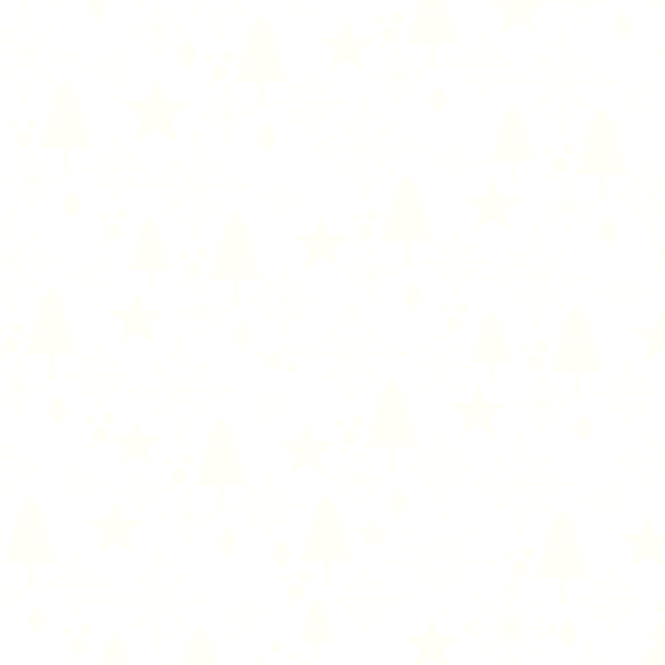 ESTUCHES A LA CARTA
Estuches de 2 o 3 botellas combinados como quieras por 30 euros cada botella
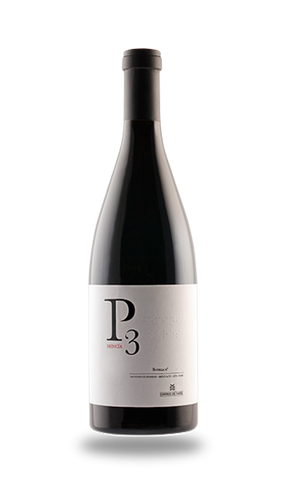 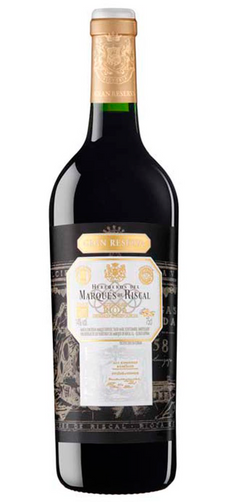 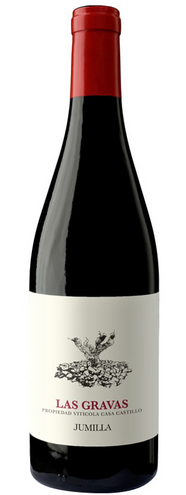 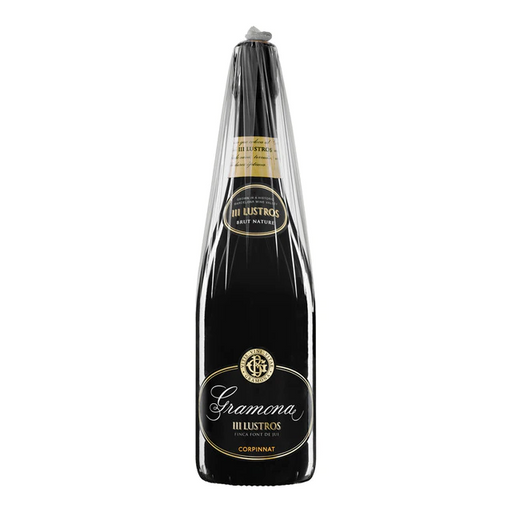 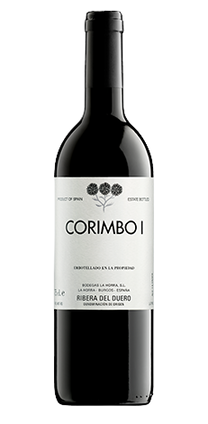 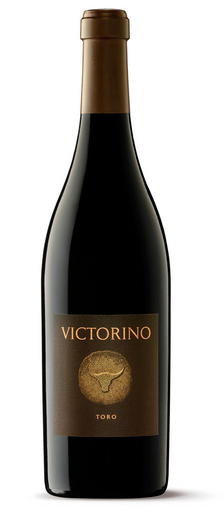 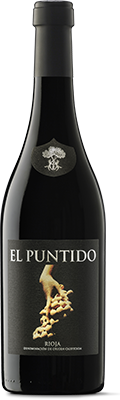 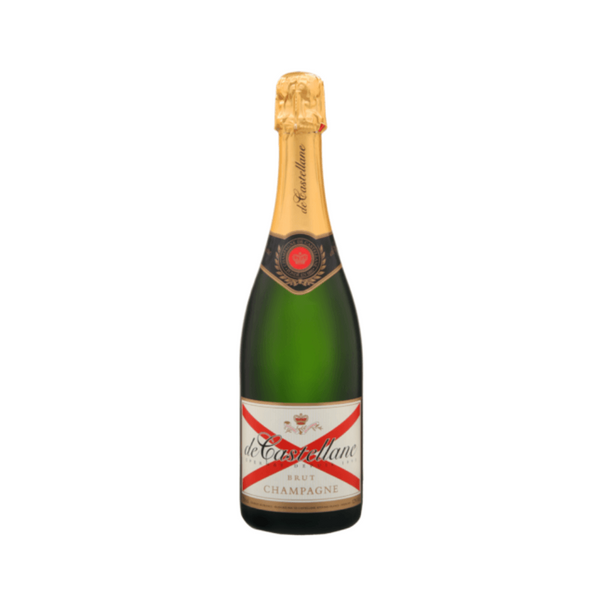 Riscal Gran Reserva
D.O.Ca. Rioja
Coupage
24 meses barrica
Victorino
D.O. Toro
Tinta de Toro
18 meses barrica
El Puntido
D.O.Ca. Rioja
Tempranillo
16 meses barrica
Corimbo I
Ribera del Duero
Tinta del País
16 meses barrica
Las Gravas
D.O. Jumilla
Monastrell, Garnacha
15 meses barrica
Tares P3
D.O. Bierzo
Mencía
16 meses barrica
Gramona III Lustros
Corpinnat
Xarelo, Macabeo
80 meses en rima
Castellane
Champagne
Coupage
24 meses en rima
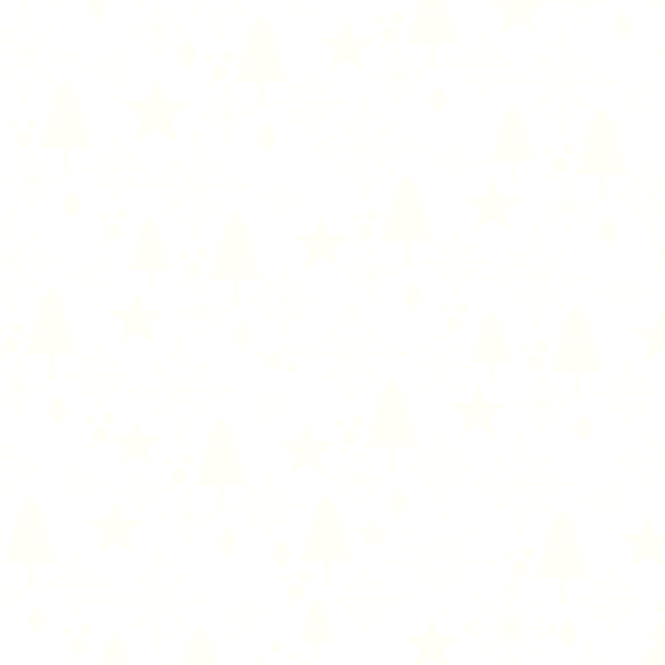 OTROS REGALOS
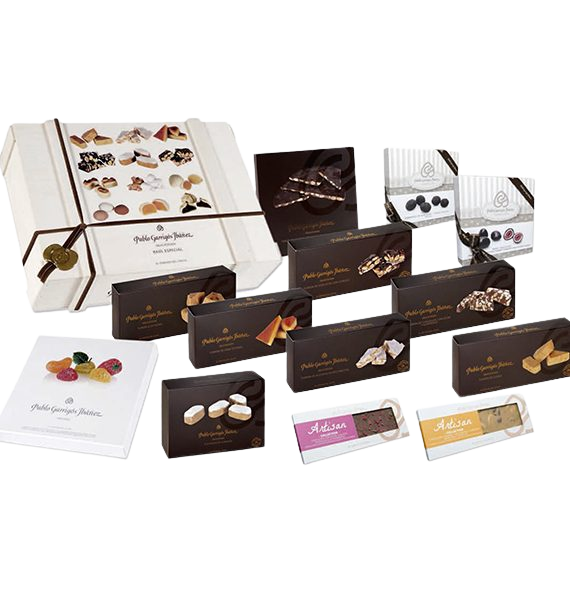 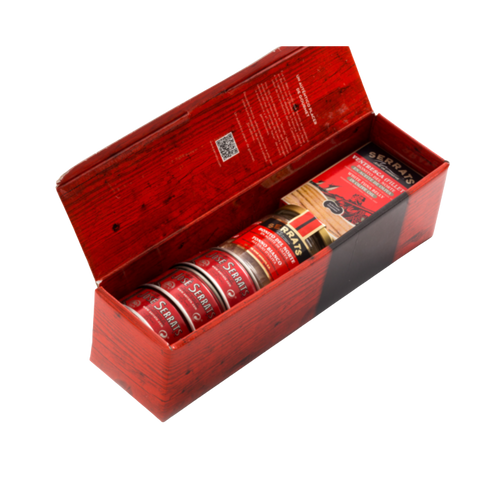 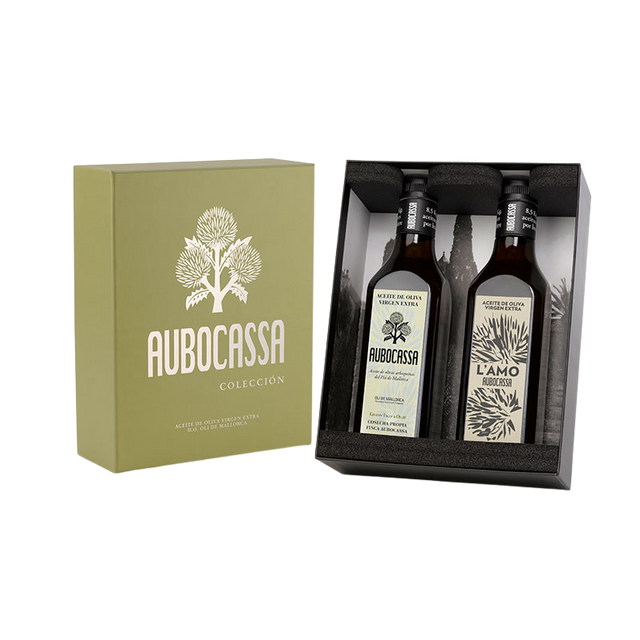 Lote "Botellero" 5 Conservas Serrats
23,85
Estuche 2 botellas 
Aceite de Oliva
Aubocassa & L'Amo
27,72
Baúl Surtido Especial 
Turrones Pablo Garrigós 
99,85
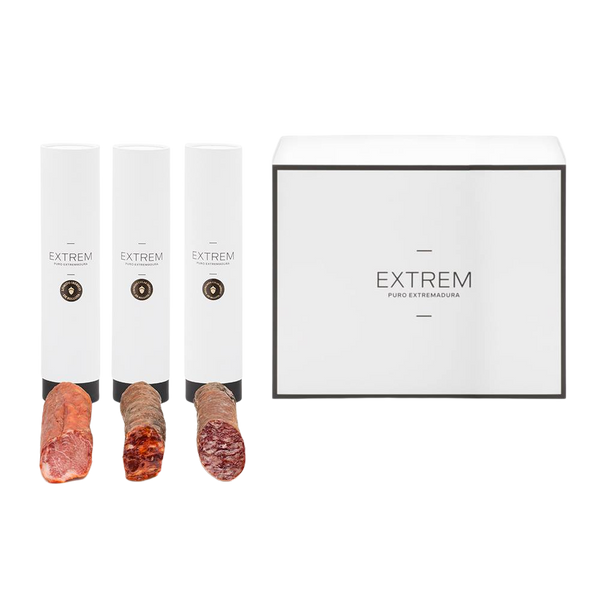 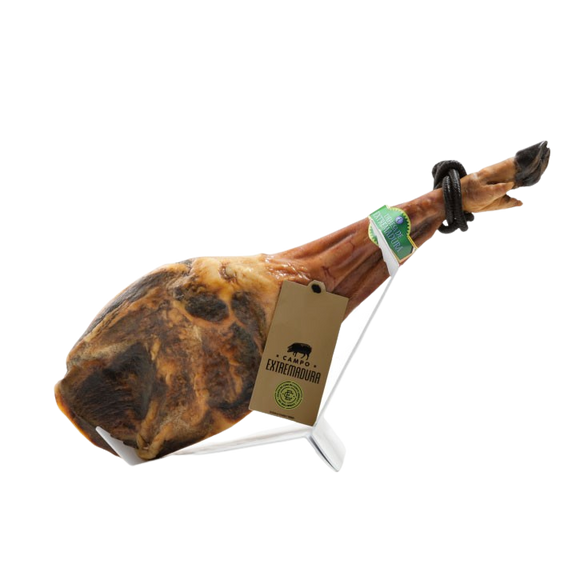 Cofre Medias Piezas
Extrem Ibérico
Salchichón, lomo, chorizo 
54,00
Paleta Cebo Campo Ibérico D.O. Extremadura
5 kg aprox
82,00
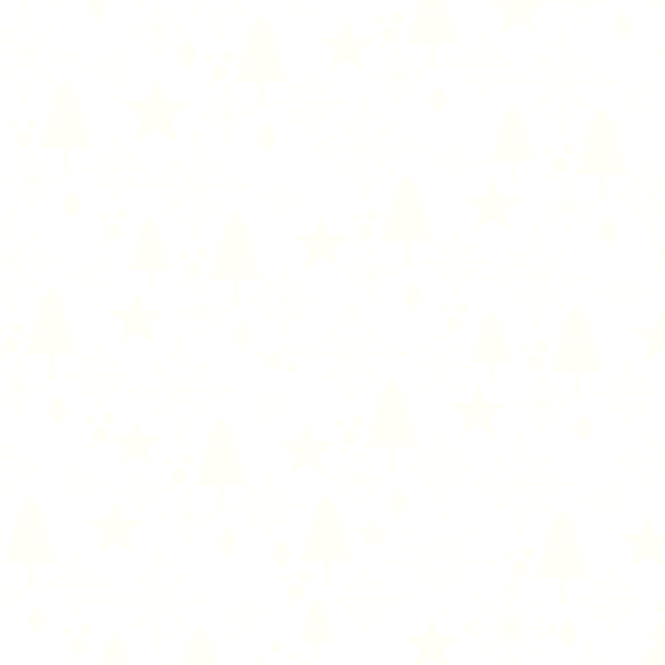 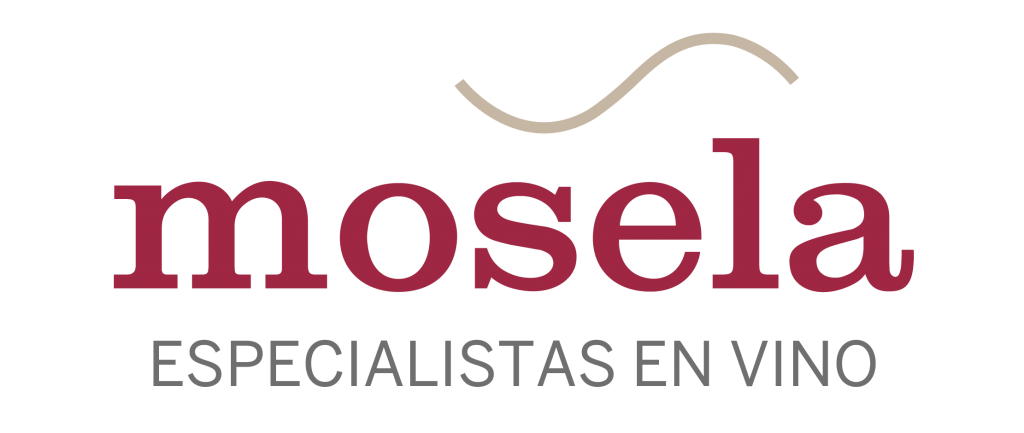 rubenrionda@mosela.es
985091509
Polígono de Asipo
ASTURIAS